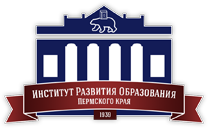 Информационная образовательная среда школы: 
начинаем с учителя
Клинова М.Н., н.с. отдела СФГОС ИРО ПК
Информационная среда – специально созданная и определенным образом 
структурированная часть информационного пространства, включающая совокупность субъектов, создающих, перерабатывающих, использующих информацию, саму информацию и аппаратные средства, ее обслуживающие. 

Информационно-образовательная среда – это информационная среда, целенаправленно создающаяся для осуществления образовательного процесса.
Была всегда!
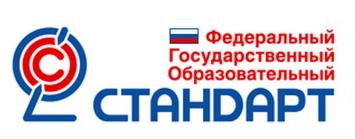 Зачем просто, когда 
можно сложно =))
ИОС – это открытая педагогическая система, сформированная на основе разнообразных информационных образовательных ресурсов, современных информационно-телекоммуникационных средств и педагогических технологий, направленных на формирование творческой, социально активной личности, а также компетентность участников образовательного процесса в решении учебно-познавательных и профессиональных задач с применением информационно-коммуникационных технологий (ИКТ-компетентность), наличие служб поддержки применения ИКТ.
А зачем все это?
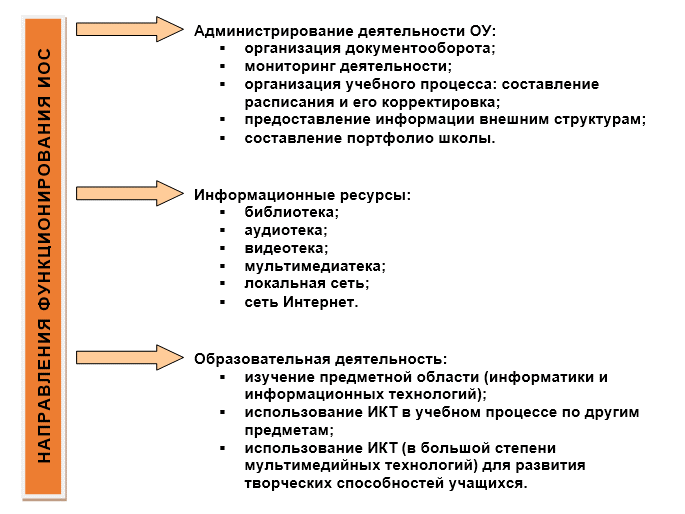 Компоненты ИОС ОУ
Набор правил взаимодействия различных частей ИОС
Модель доступа к ИОС ОУ
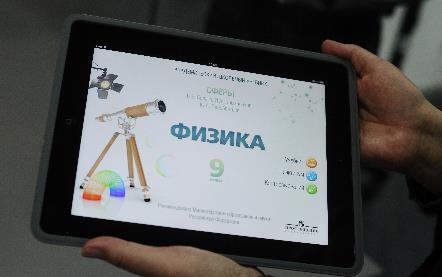 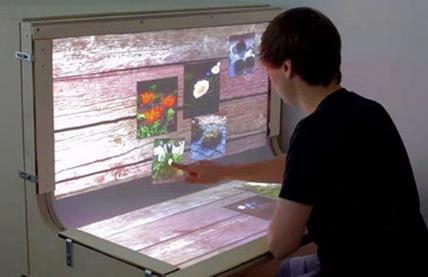 Перспективы развития
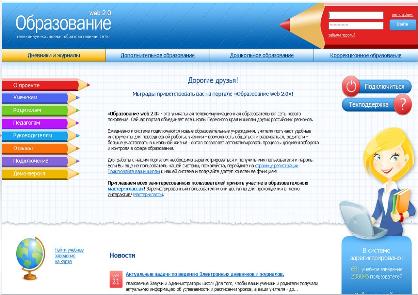 Книга → электронная книга
Доска → интерактивная доска
Парта → интерактивная парта
Библиотека → медиатека
Тетрадь → планшет
Класс → сетевой класс
Дневник/журнал → электронный дневник/журнал
Урок → дистанционный урок, сетевая олимпиада
Школа → видео присутствие / школьное ТВ
Экскурсия → интернет-путешествие
Музей → электронный музей
Портфель → ноутбук
Лаборатория → компьютерная лаборатория
Учительская → электронная учительская / приемная
Информационная доска школы → информация на школьном сайте
Личная папка достижений → электронное портфолио
В скором будущем для всех…
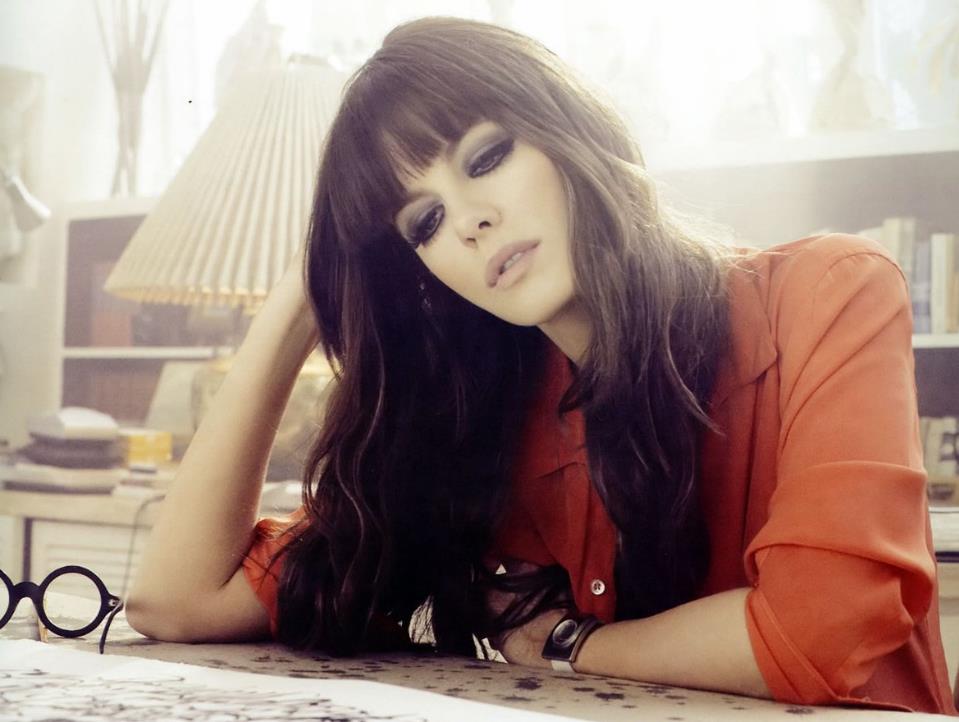 Когда это еще все будет! Я уже на пенсию уйду…
А я могу что-то сделать для создания этой системы?
Подожду, когда все уже будет создано и начну работать!
Правильный подход заключается в разработке отдельных простых процессов с последующим их объединением, а не в построении единого громоздкого процесса.

Билл Гейтс
Иерархия ИОС
Если у школы есть финансы…
Можно заказать организацию единой ИОС школы
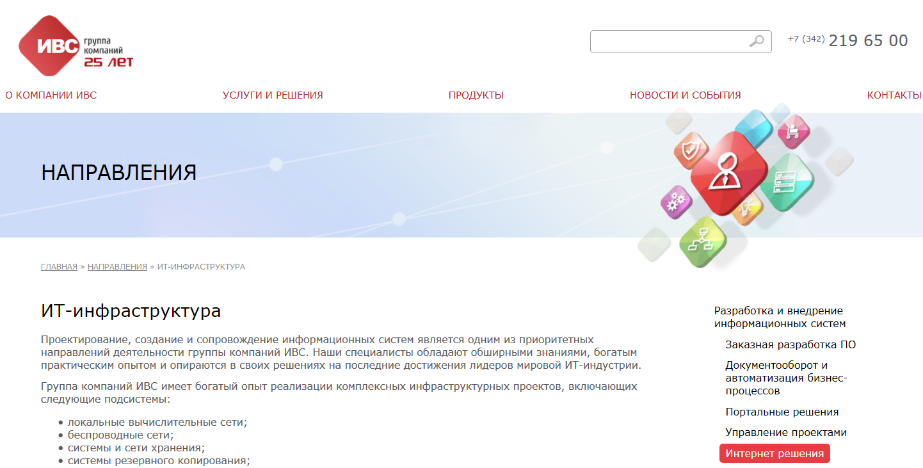 http://ивс.рф/activities/102
Создатели 
«Образование web-2.0» - 
телекоммуникационной образовательной сети
Персональная ИОС учителя
(о ее содержательной составляющей)
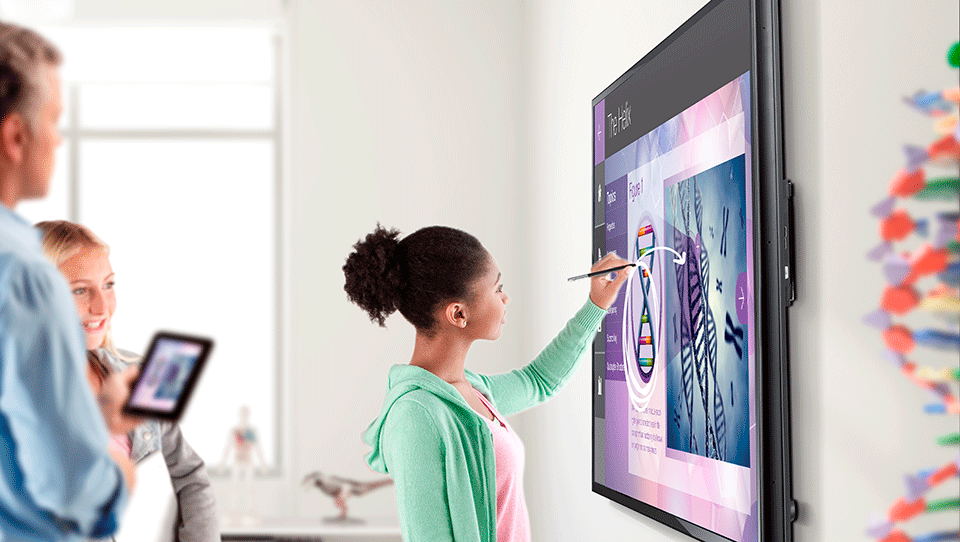 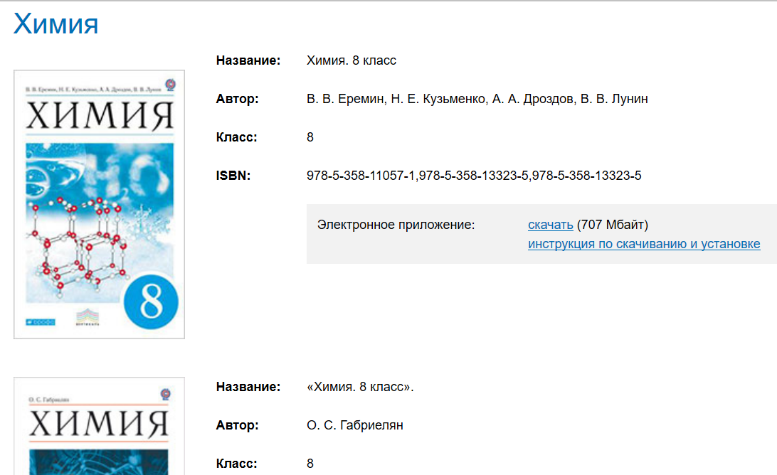 Нужно зарегистрироваться на сайте!
Электронные приложения 
к учебникам химии на сайте издательства «Дрофа» (а также рабочие программы, методические пособия): http://www.drofa.ru/catnews/dl/main/chemistry/
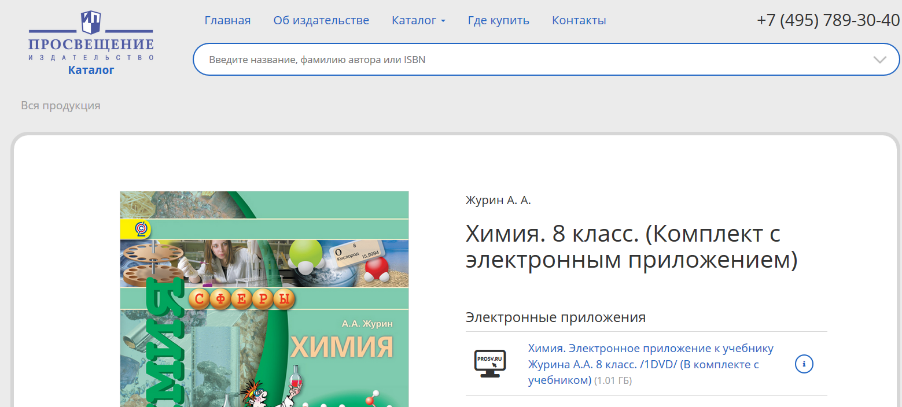 Пишем в поиск фамилию автора УМК
Электронные приложения 
к учебникам химии на сайте издательства «Просвещение»: http://catalog.prosv.ru/item/21827
Электронные формы учебников (ЭФУ) доступны для приобретения физическими и юридическими лицами в федеральной системе дистрибуции «ДАЙ 5!» компании «Орфограф»
http://orfogr.ru/
Чтобы приобрести электронные формы учебников физическому лицу, необходимо загрузить приложение «ДАЙ 5!» (из каталога приложений вашего устройства), перейти в раздел «Магазин» и выбрать учебник в каталоге. Покупка учебника осуществляется стандартными способами магазинов вашей операционной системы. Юридические лица могут оформить заявку на официальном сайте издательства, по адресу: efu.drofa.ru или на сайт партнера – компании «Орфограф», по адресу: https://drofa.highfive.ru/
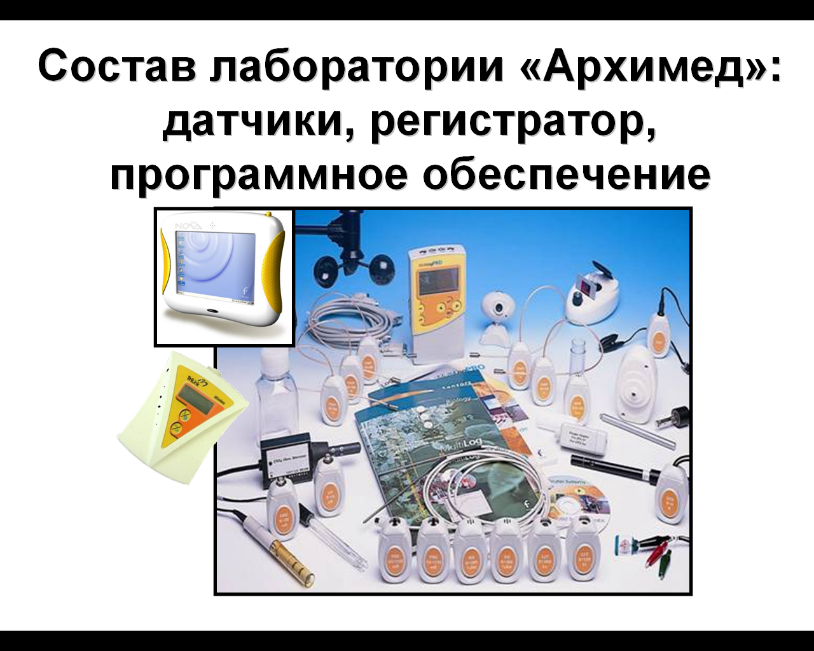 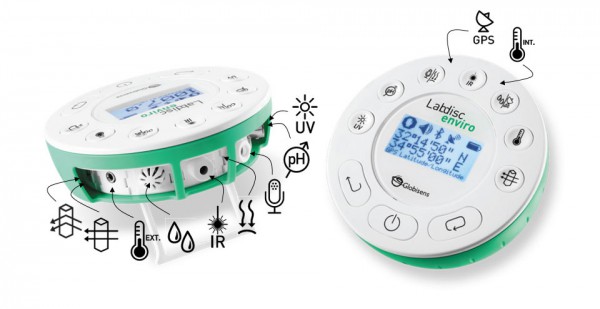 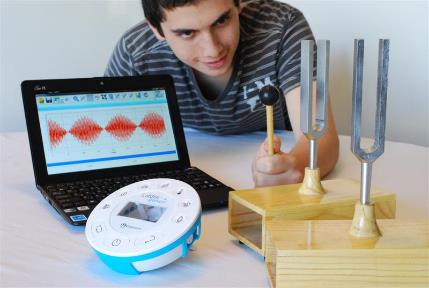 Цифровая лаборатория Лабдиск
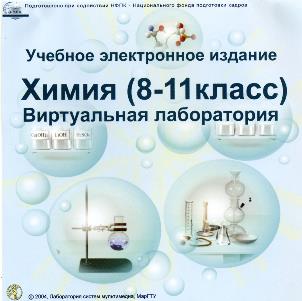 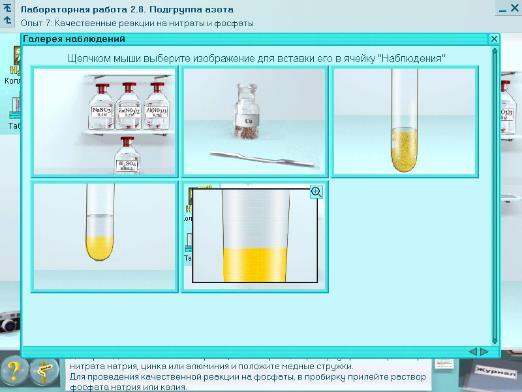 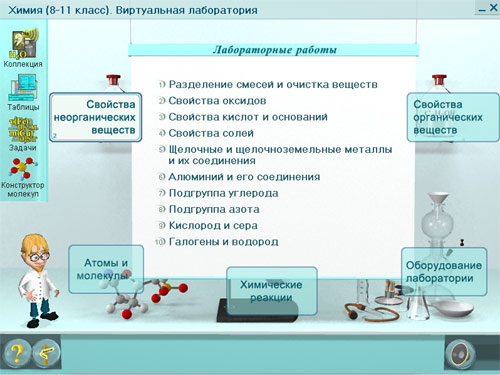 http://school-collection.edu.ru/catalog/res/222a64f4-2e47-1568-b821-12dfdc4aa183/?fullView=1
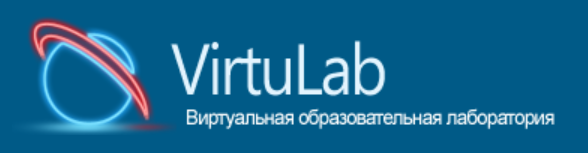 Работа ведется онлайн в сети Интернет
http://www.virtulab.net/index.php?option=com_content&view=category&layout=blog&id=57&Itemid=108
Интерактивные лабораторные работы можно проводить в домашних условиях по наукам физика, биология, химия, экология.
Виртуальные лабораторные работы можно демонстрировать в классе во время лекции как дополнение к лекционным материалам.
Проводить в компьютерном классе по сети, с последующим анализом успеваемости ученика.
Представление материалов: 
Видеоуроки; 
«Система тестирования 2.3.»;
Система MyTest; 
Справочник СОНАТА
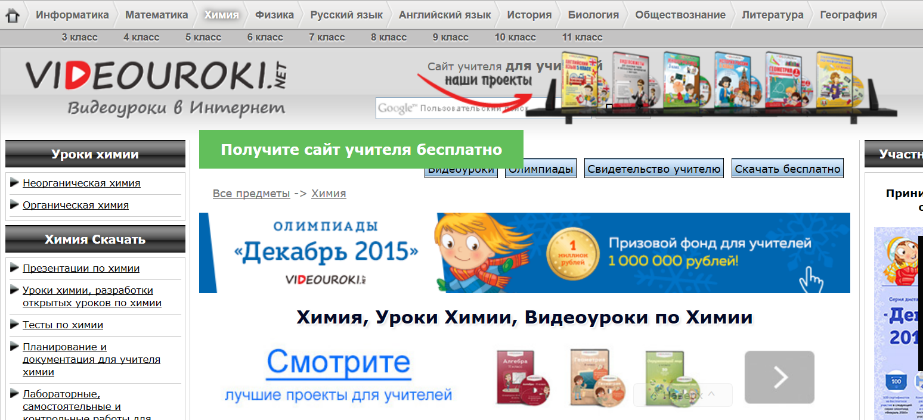 Отдельные видеоуроки можно скачать на сайте бесплатно; 
здесь же можно заказать диски
http://videouroki.net/index.php?subj_id=3
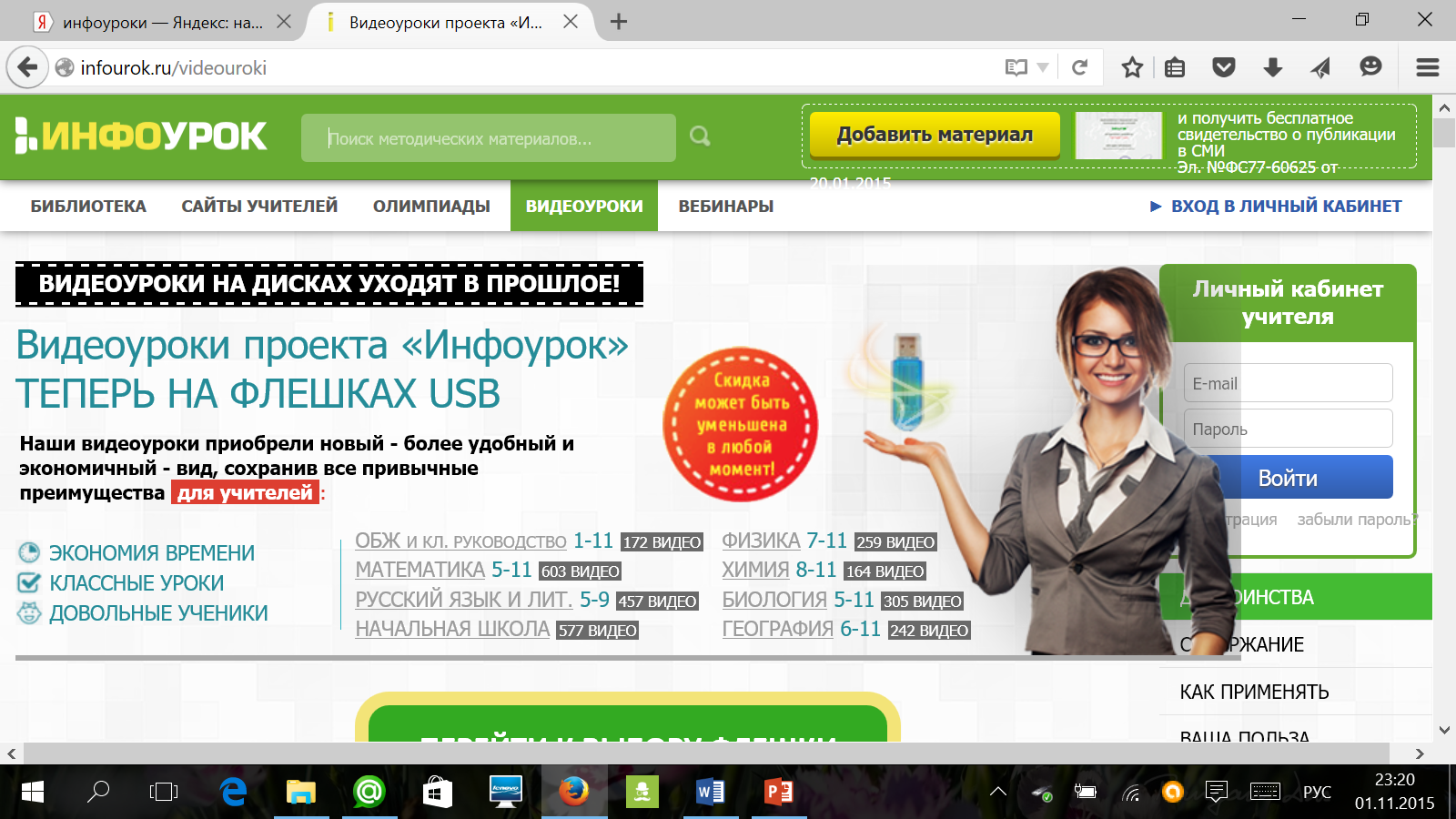 Видеоуроки можно заказать на флеш-носителях
http://infourok.ru/videouroki
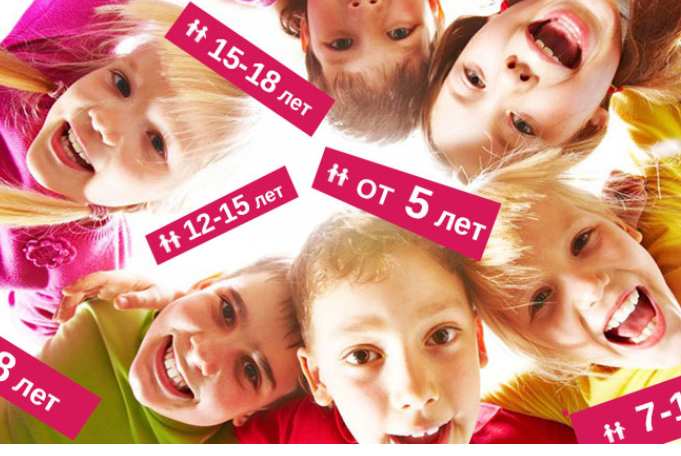 http://school-collection.edu.ru/
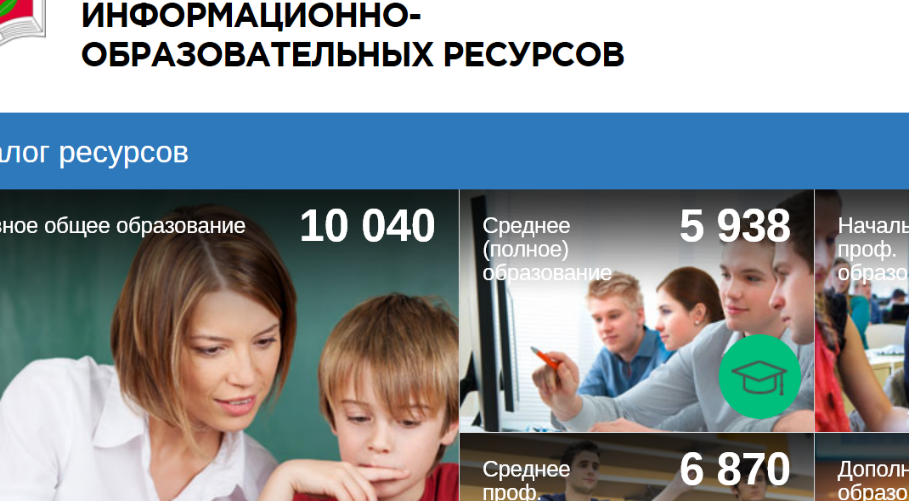 http://fcior.edu.ru/
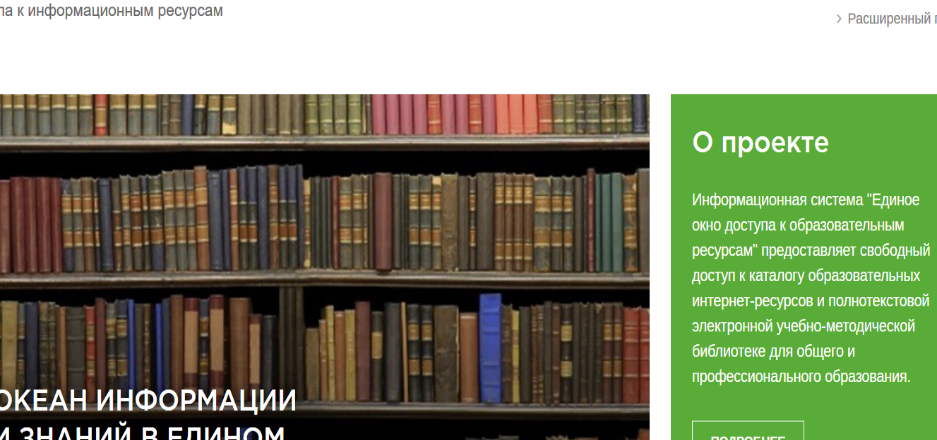 http://window.edu.ru/
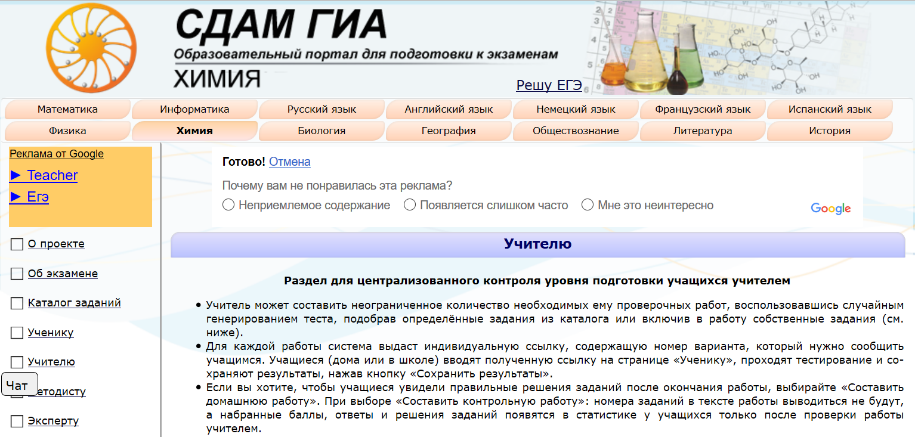 http://chem.sdamgia.ru/
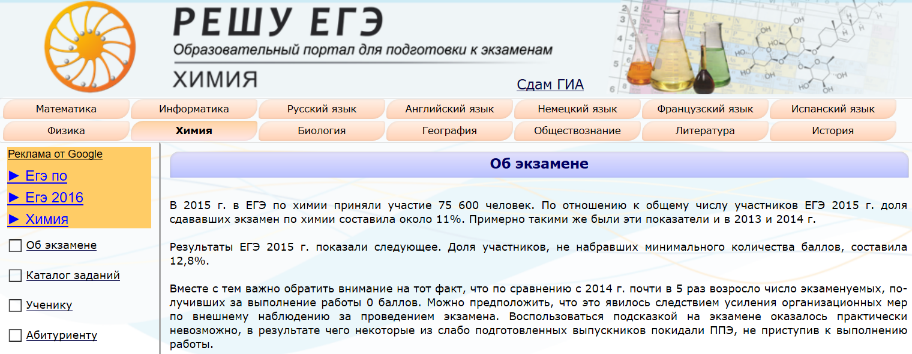 http://chem.reshuege.ru/
ПОЖАЛУЙ, ПОРА ОСТАНОВИТЬСЯ =))
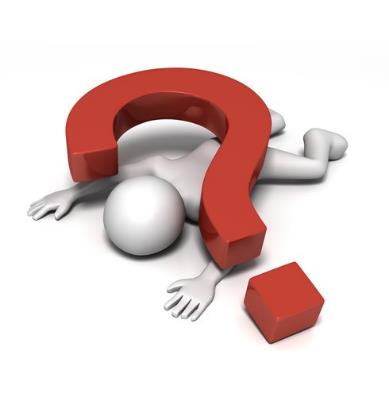